Jerome K. Jerome once said that we are never happy with the weather. The weather, like the government, is always in the wrong.
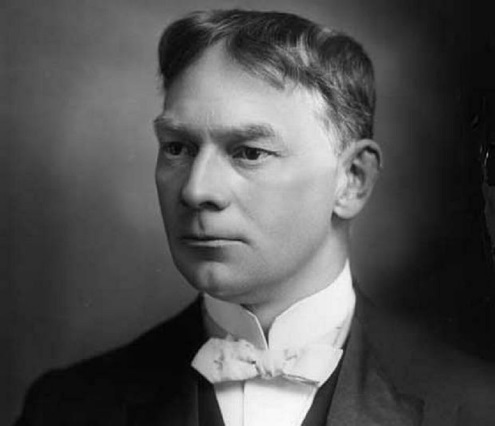 ?
Who or what is responsible for 
the so-called extreme weather events?
Jerome K. Jerome (1859-1927) a British writer of humorous novels
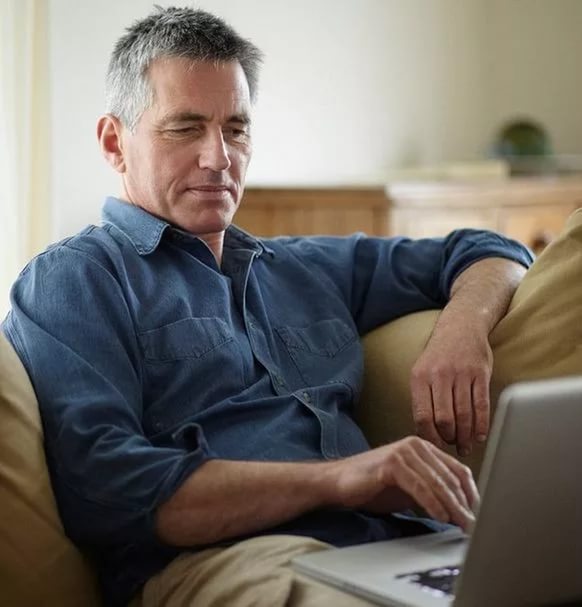 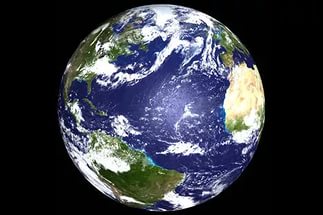 4,600 million years old
46 years old
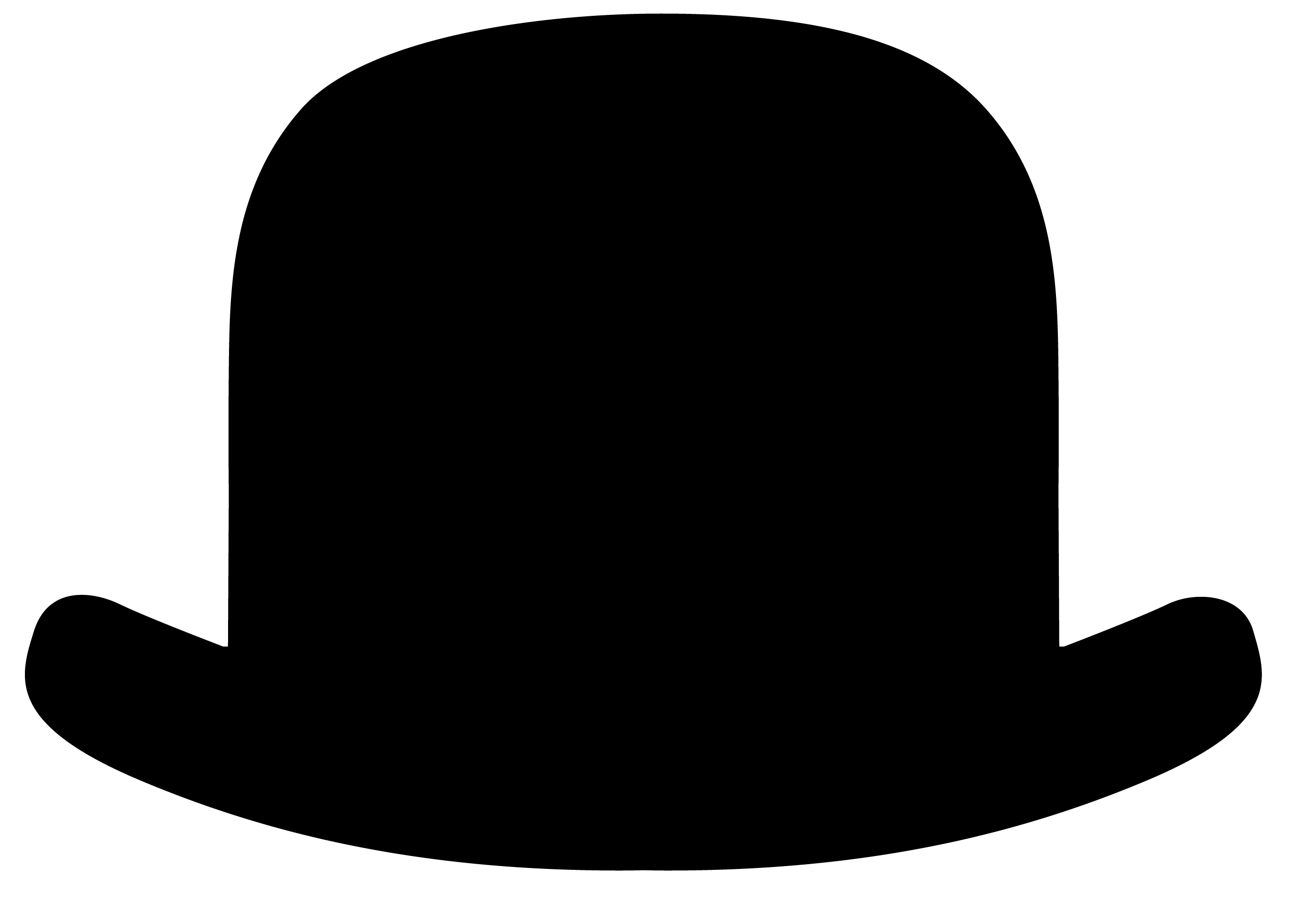 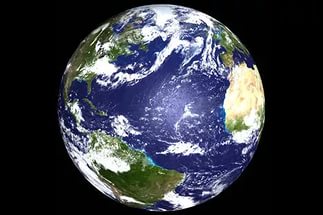 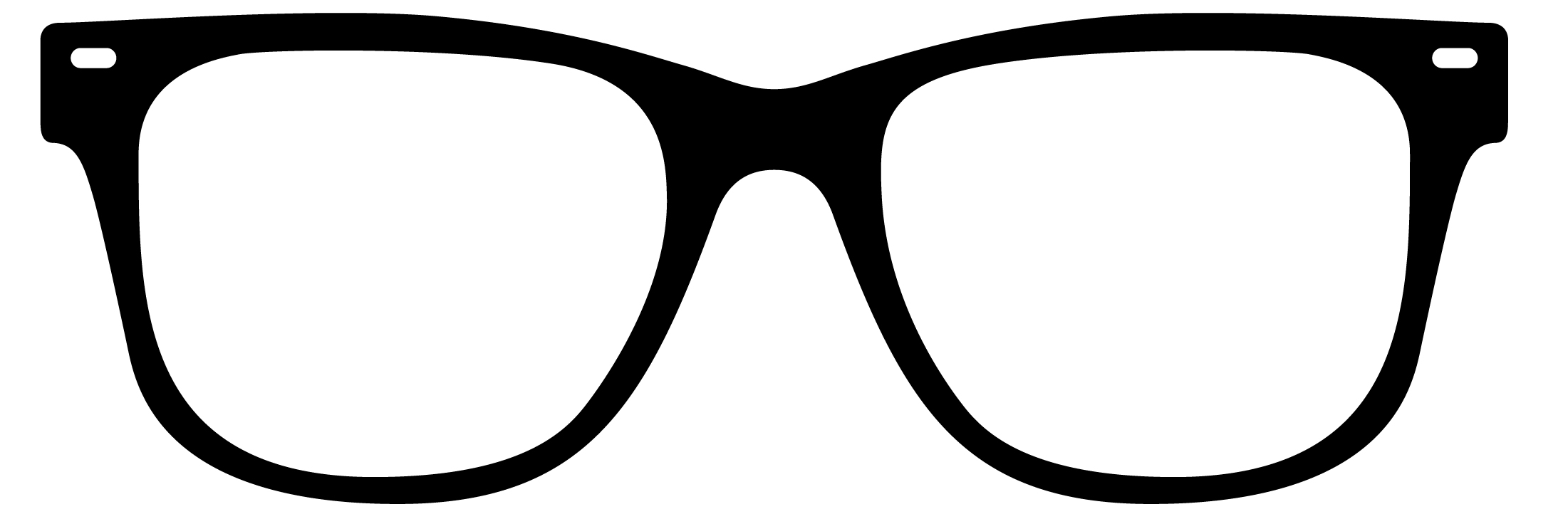 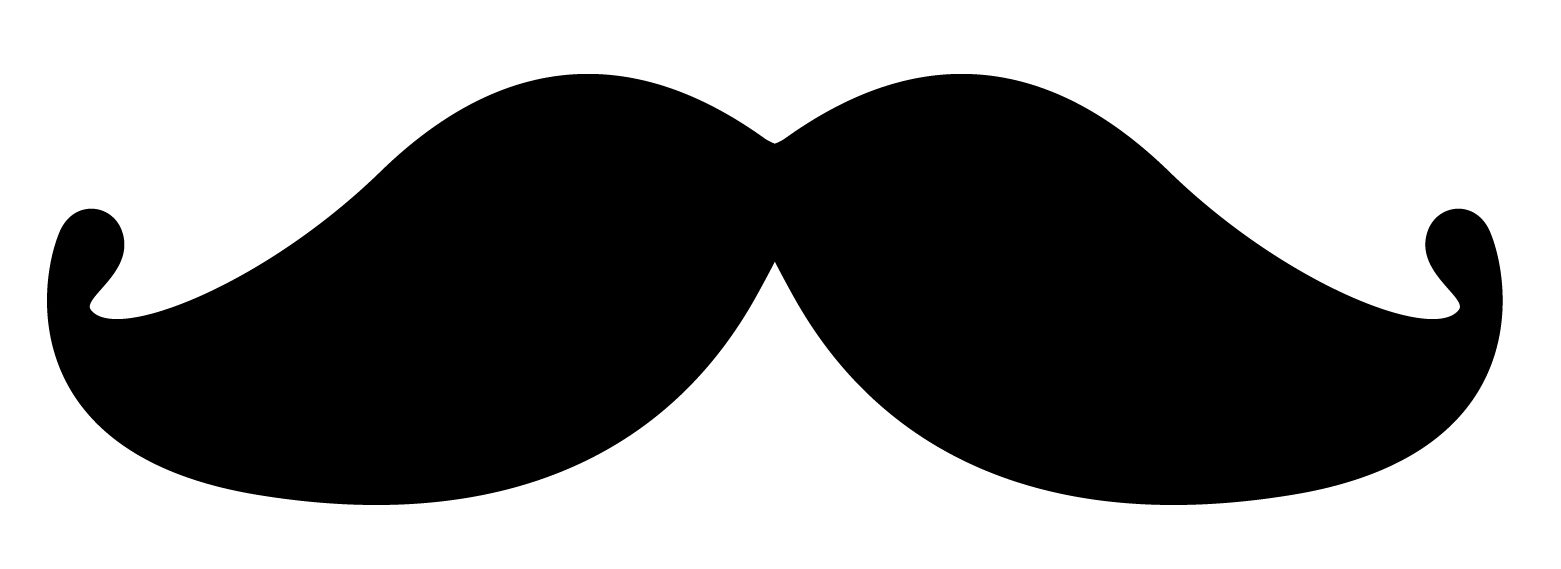 1 year ago
8 months ago
4 hours ago
Last  week
60 seconds ago
Last  weekend
1,2 hour ago
42
45
0
7
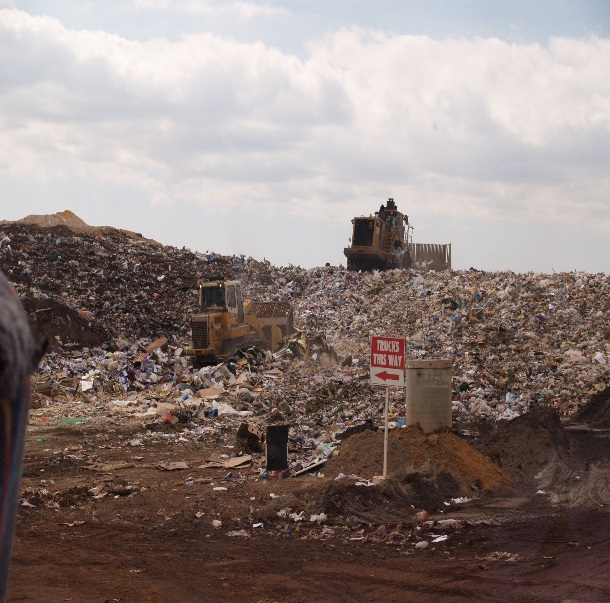 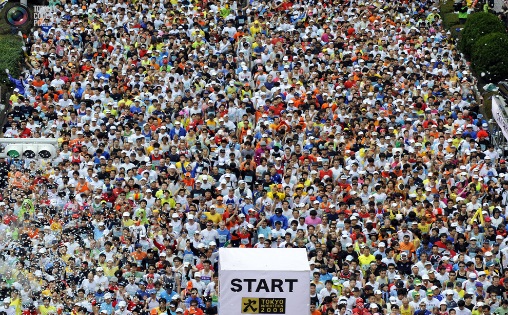 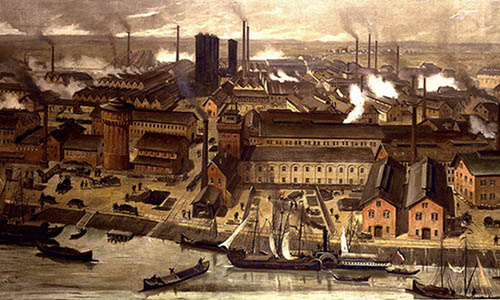 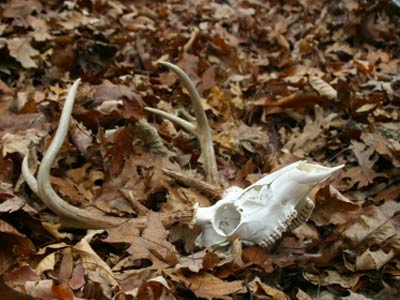 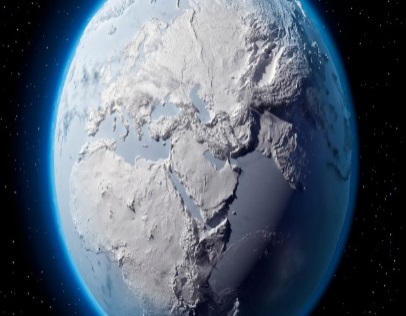 ?
??
???
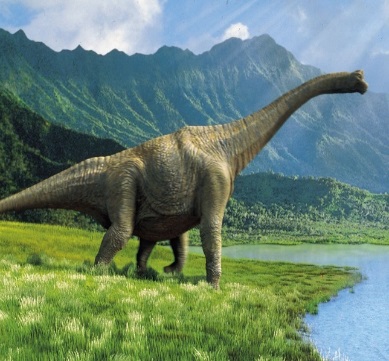 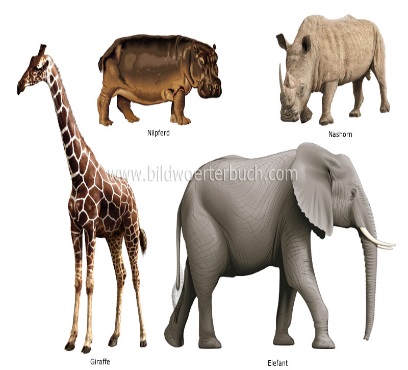 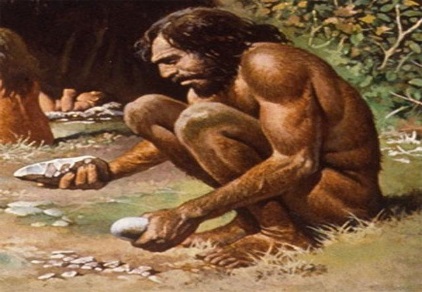 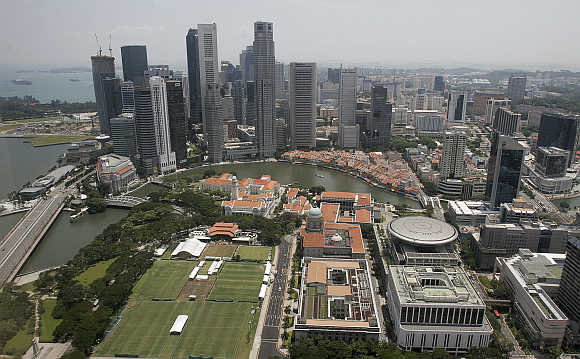 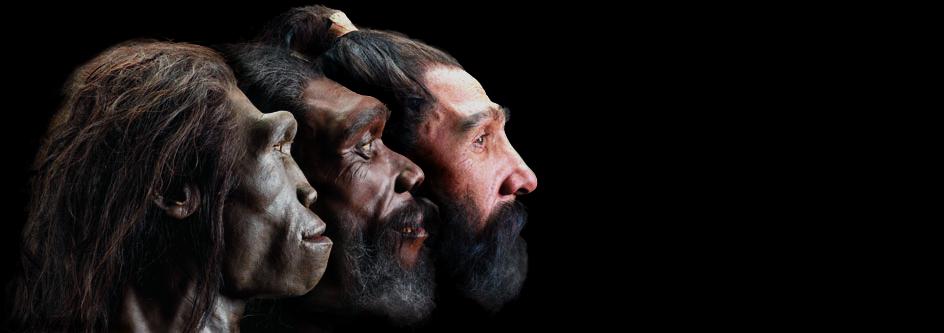 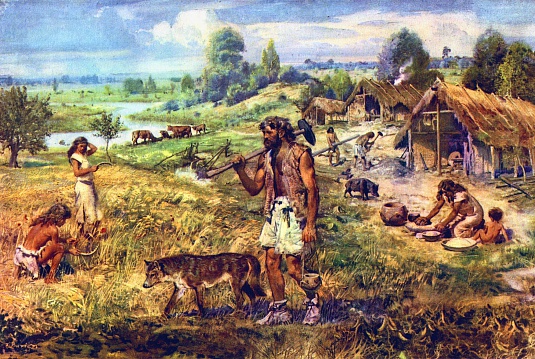 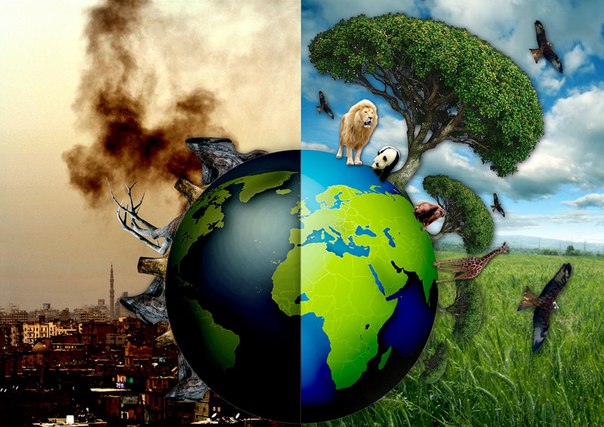 ?
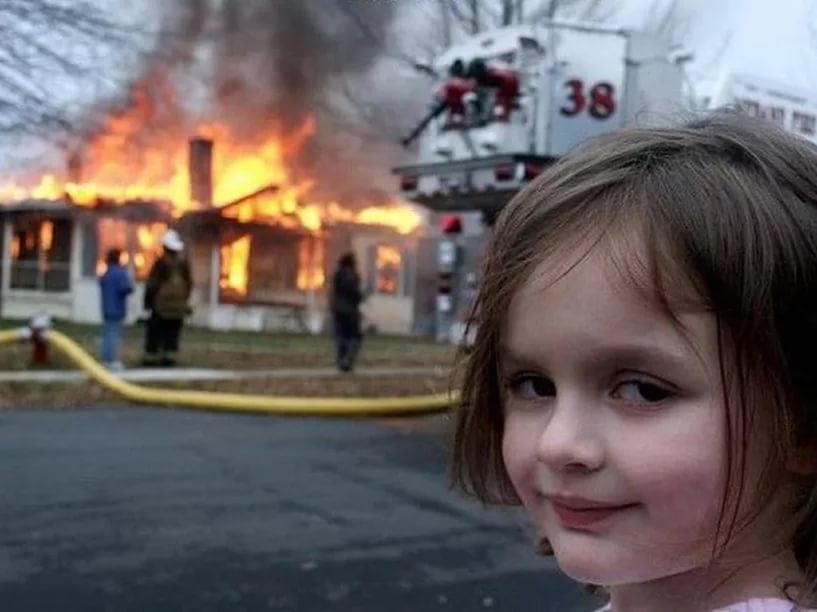 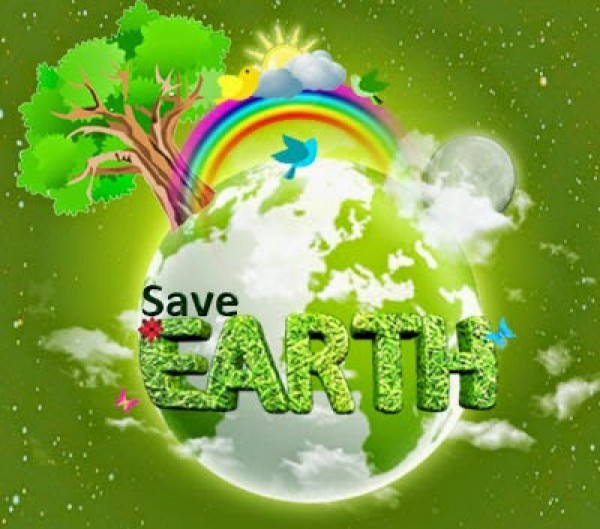 Step 2
Step 1
Step 3
?
solution to the problem/ problems
problem/
problems
what causes the problem/ problems
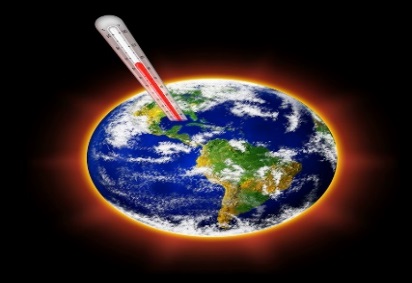 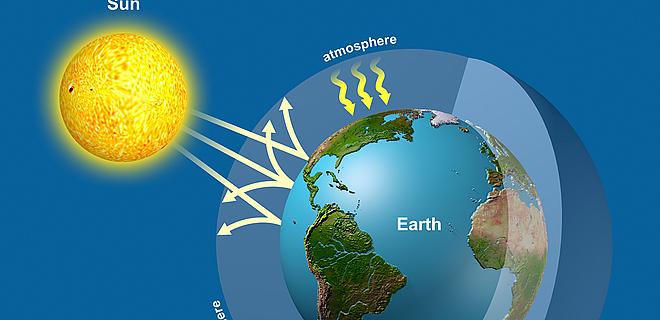 2
4
1
3
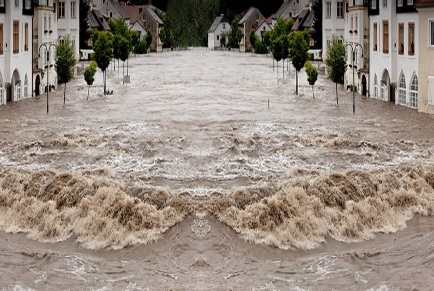 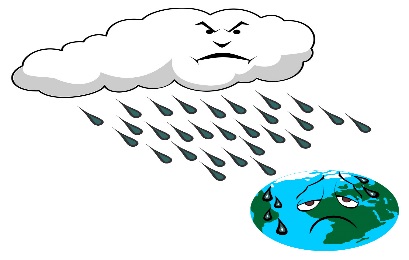 acid rain
global warming
greenhouse effect
flood
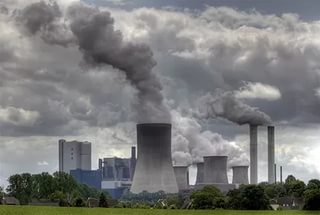 7
6
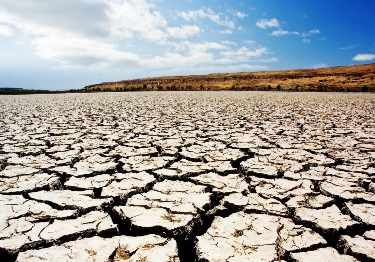 10
air/water/soil pollution
drought
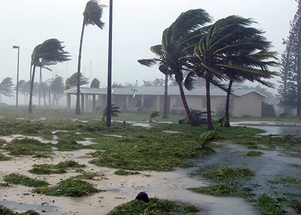 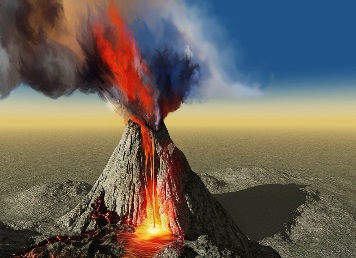 5
8
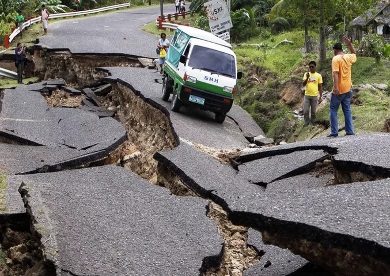 9
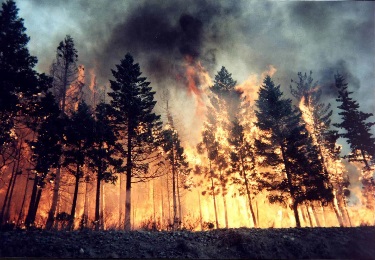 volcanic eruption
earthquake
forest fire
hurricane
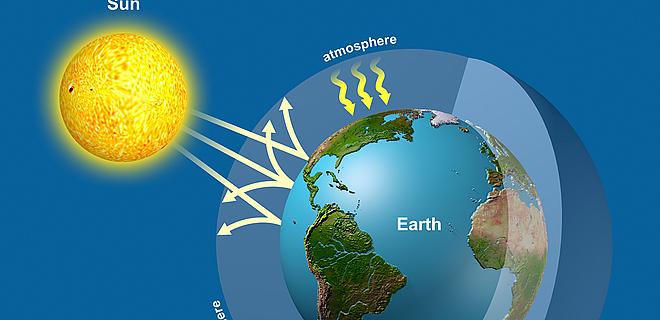 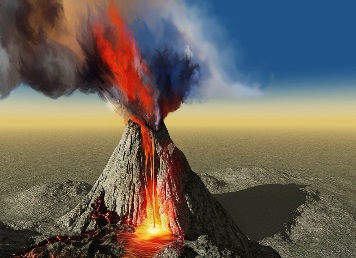 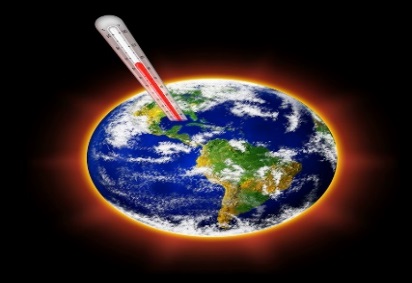 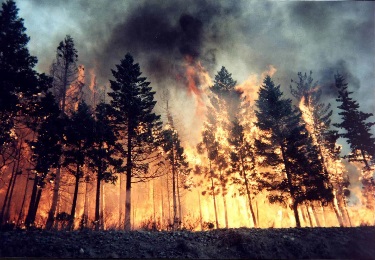 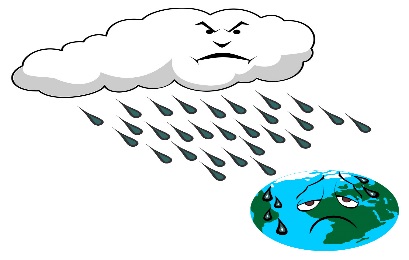 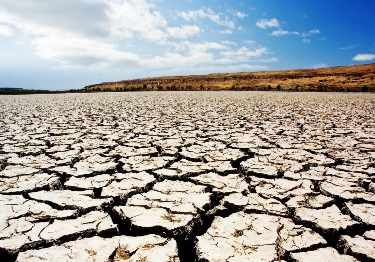 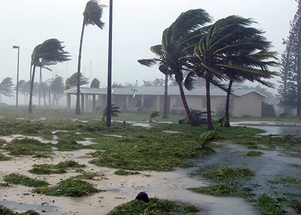 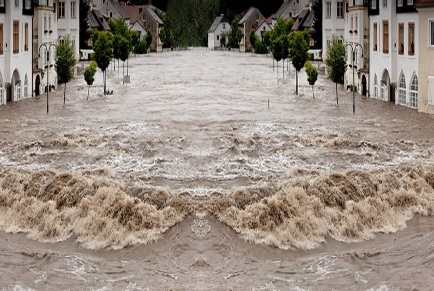 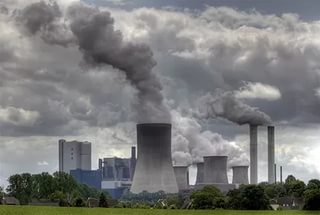 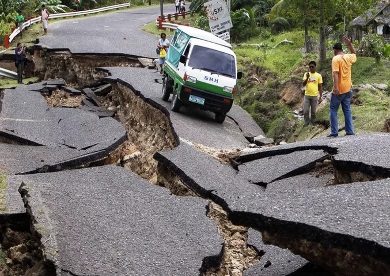 greenhouse effect
global warming
flood
hurricane
earthquake
Natural disasters
Environment
Environmental problems
volcanic eruption
drought
air/water/soil pollution
acid rain
forest fire
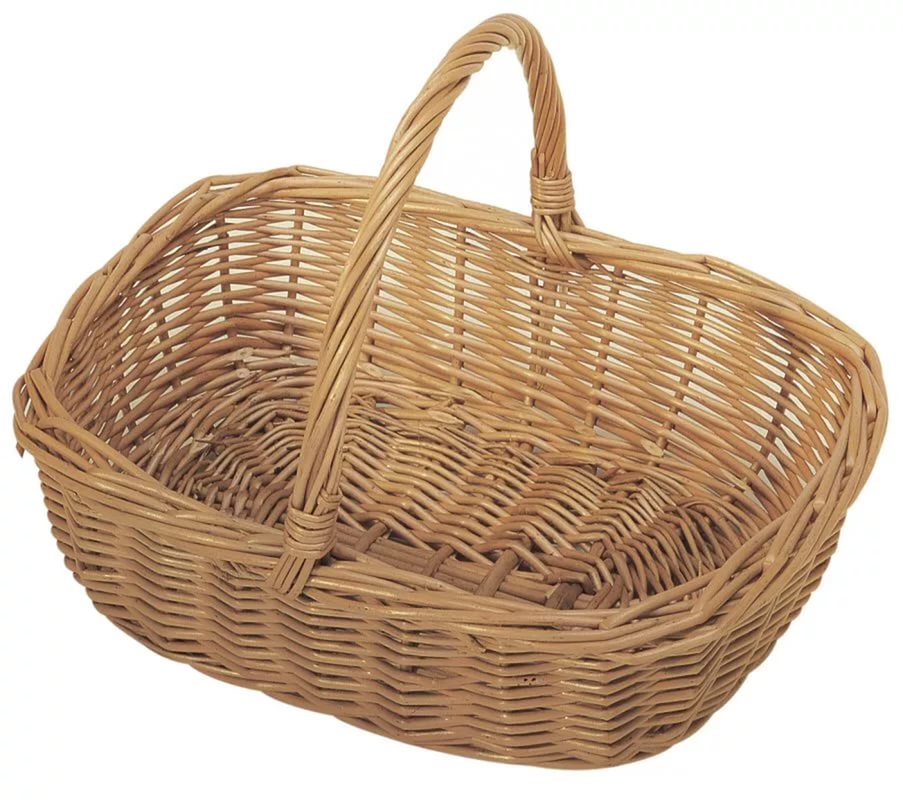 We should…
to save electricity
waste water
put on sweater when we’re cold
I try to…
instead of turning up the heater
use energy-saving light bulbs
plant more trees
turn lights off
walk or use public transport
use our washing machine or dishwasher
buy a plastic bag in each shop
save/conserve natural resources
I don’t try to…
turn up the heater
turn on/off the taps/water
throw away bottles and cans
We shouldn’t…
cut down rainforests
only when they are full
underwater turbines
wind farms
the left-over food
solar panels
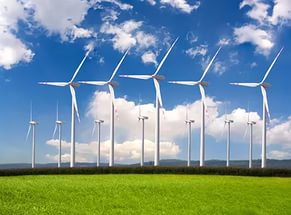 wind farms
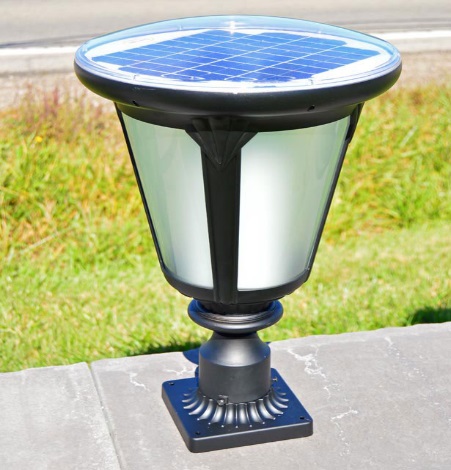 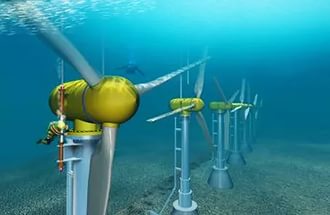 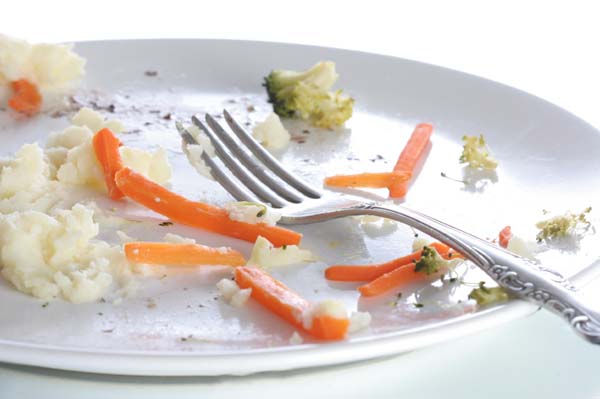 underwater turbines
solar panels
the left-over food
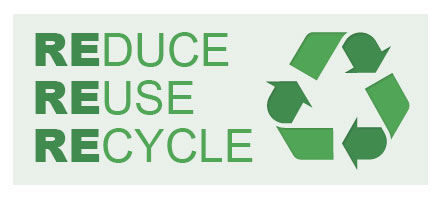 What things can we reuse?
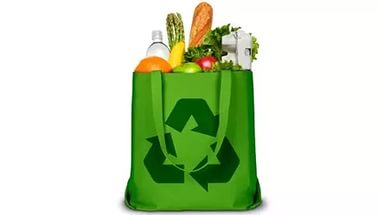 What things can we reduce?
What things can we recycle?
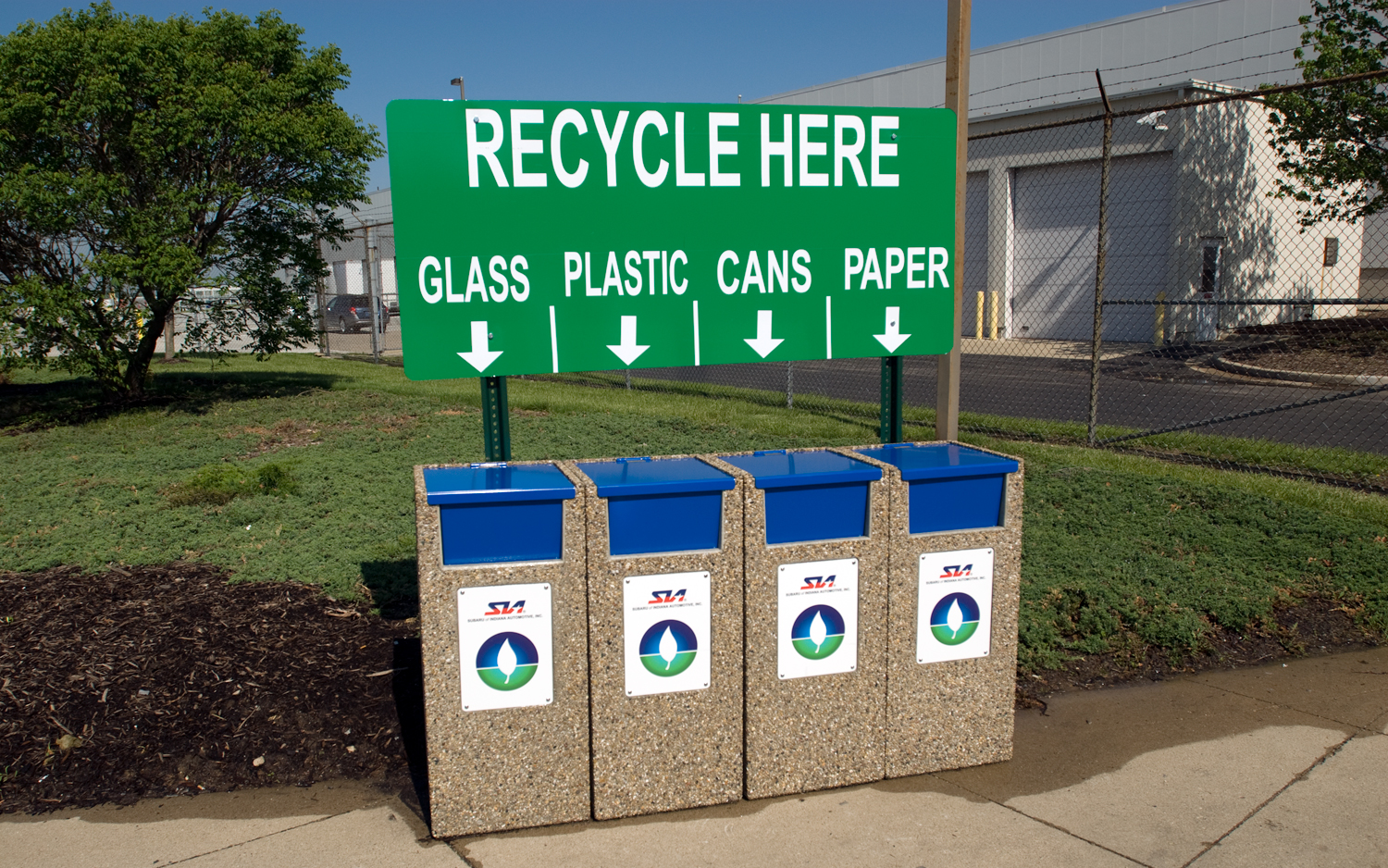 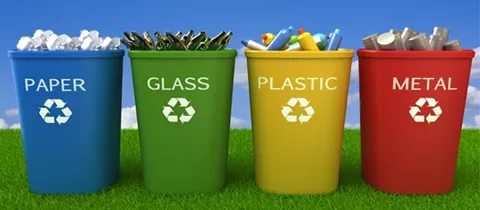 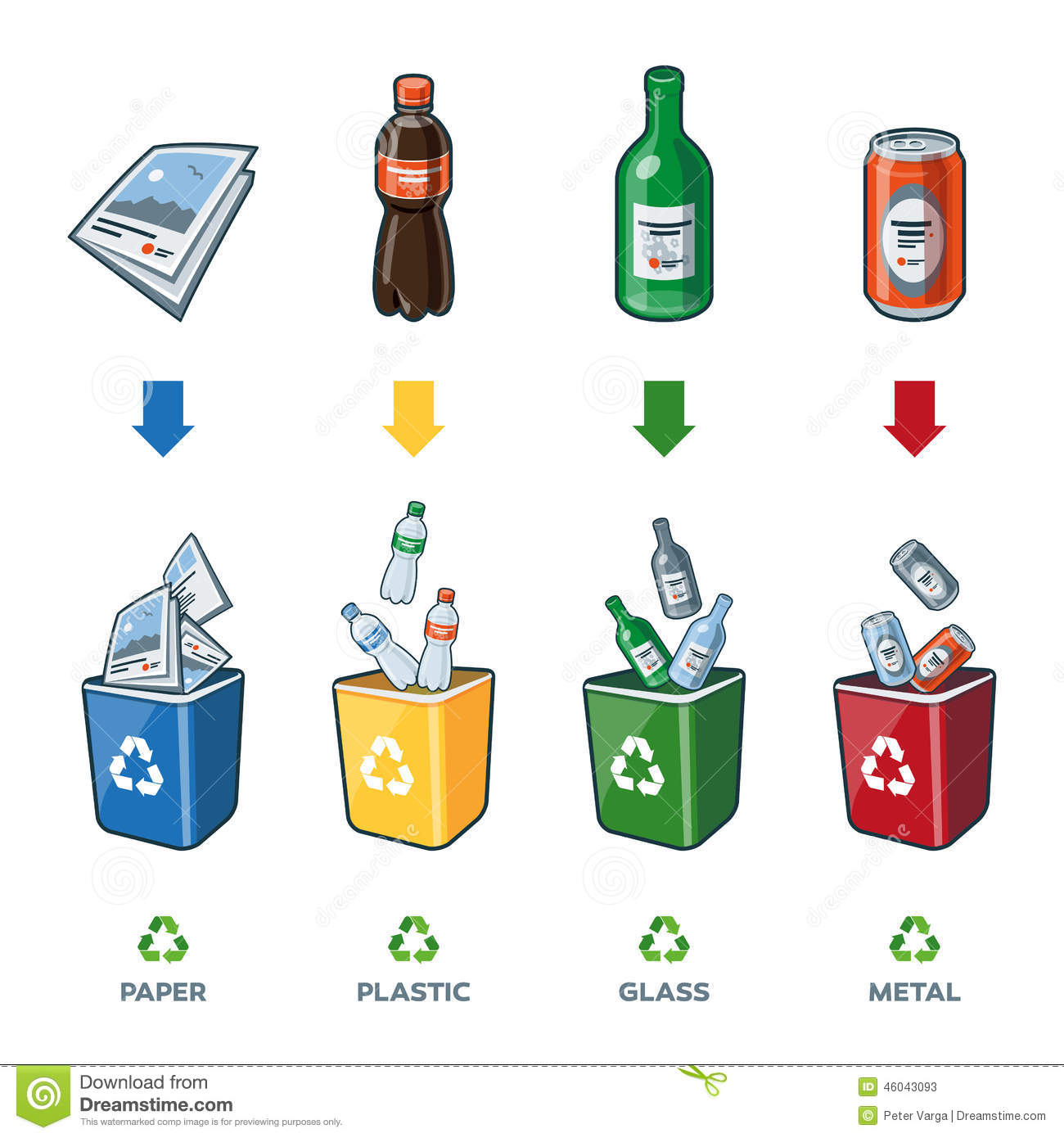 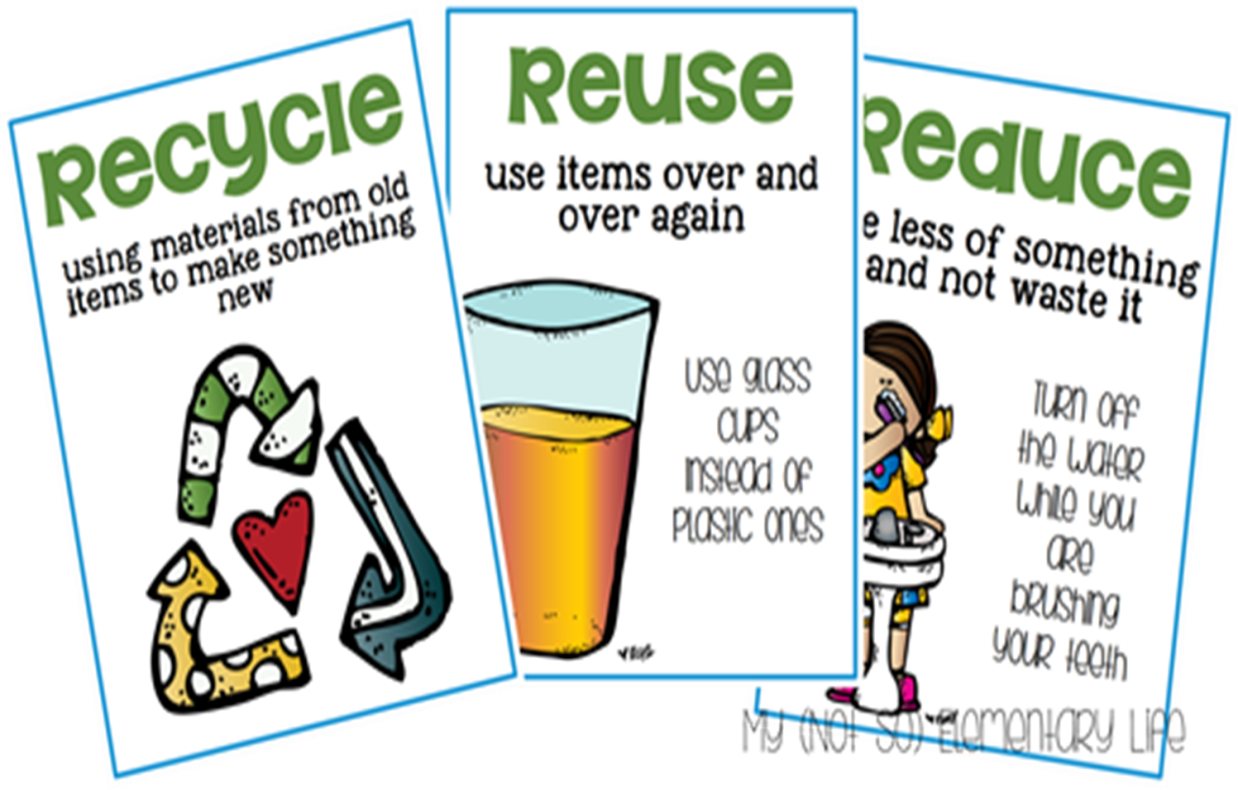 Here’re some facts you probably didn’t know
This is how long it takes for some rubbish left in park areas to disappear naturally:
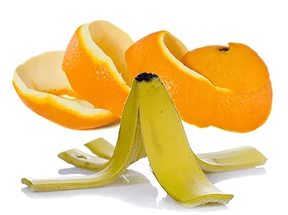 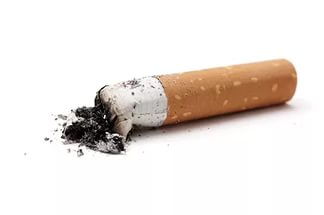 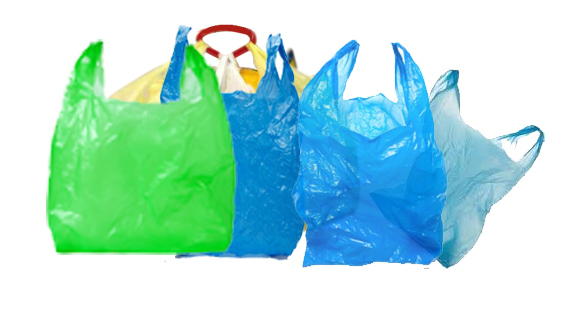 About 2 years
1-5 years
orange and banana peels
Cigarette butts
plastic bags
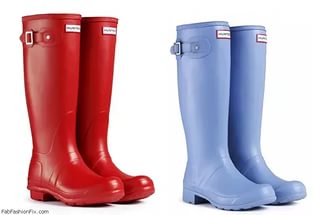 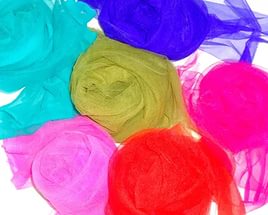 10-20 years
50-80 years
Nylon fabric
rubber boots
30-40  years
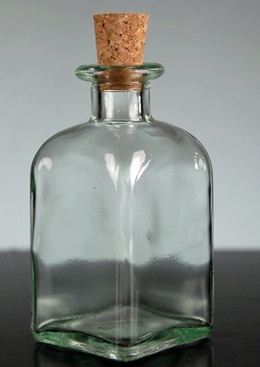 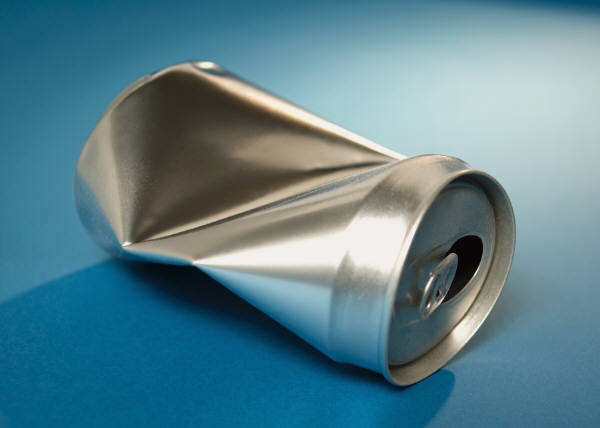 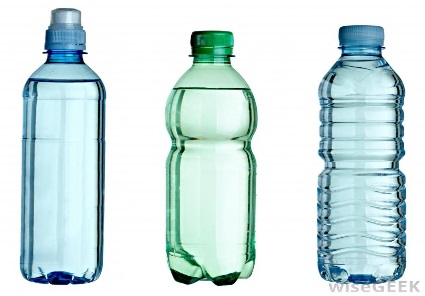 500 years
1,000,000 years
indefinitely
Aluminium can
plastic bottles
glass bottles
Match the words to make word-combinations
energy
underwater
make
turbines
bag
renewable
a  tree
carrier
your clothes
hang out
plant
problems
compost
environmental
falls into
burn
lands on
causes
become
emit
burn
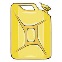 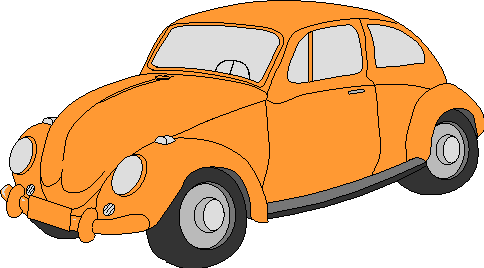 1
burn
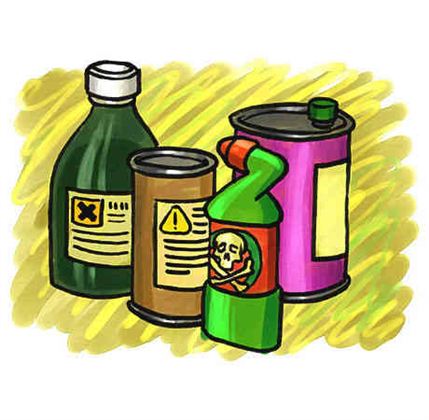 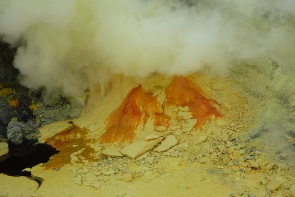 .
and
emit
burn
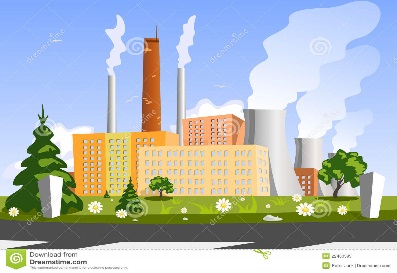 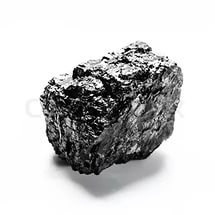 2
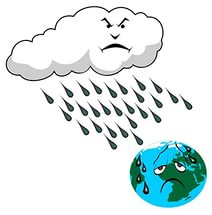 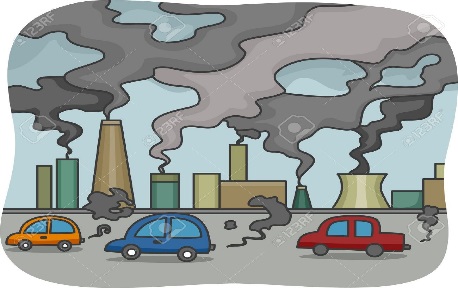 3
This
.
causes
and
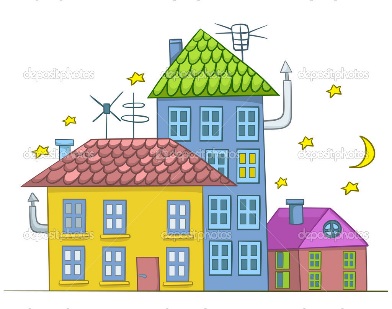 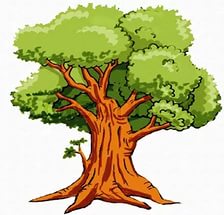 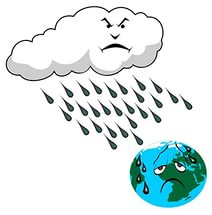 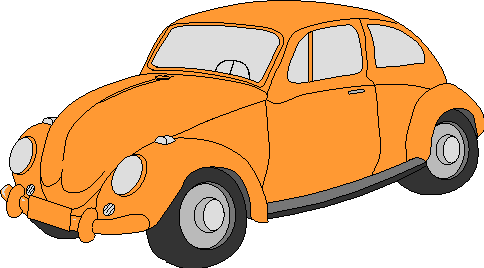 ,
.
,
lands on
4
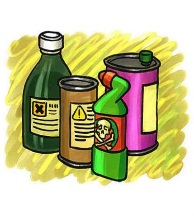 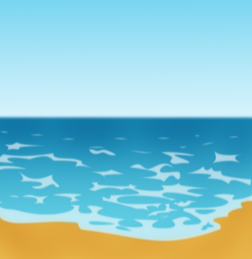 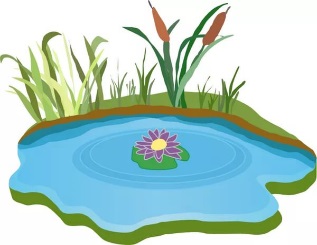 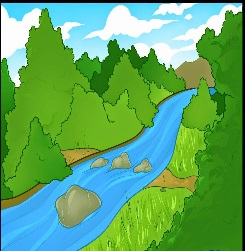 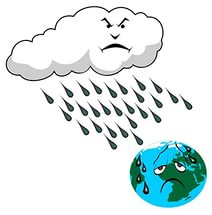 falls into
become
they
5
When
,
.
and
,
found out…
learnt…
During  today’s lesson I have
known…
remembered…
Where are you?
I have learnt all new words and can express my own opinion on…
I have learnt a lot of new words and can speak about…
I haven’t learnt anything
I have learnt some new words but I think I still have some problems with explaining the problem.
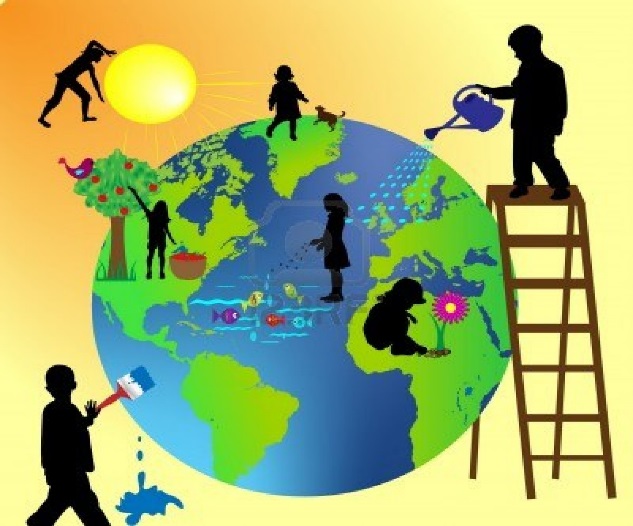 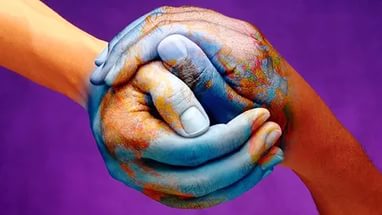